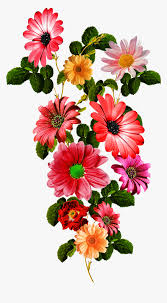 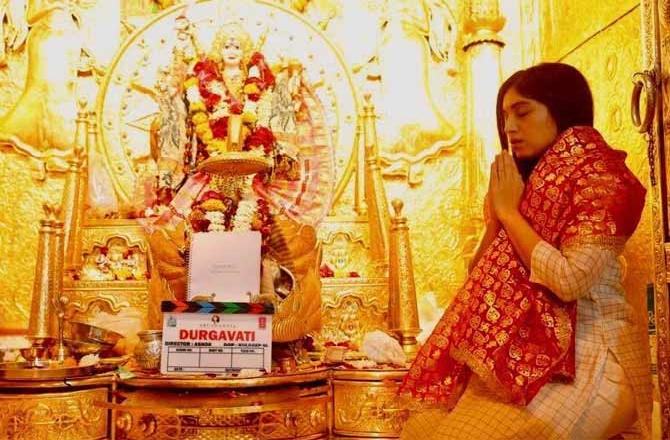 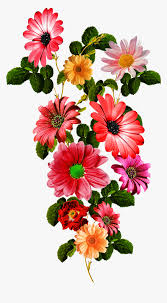 আজকের ক্লাসে সবাইকে শুভেচ্ছা
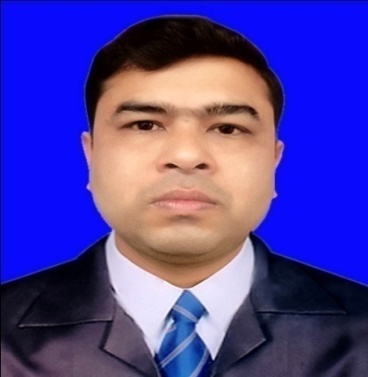 পরিচিতি
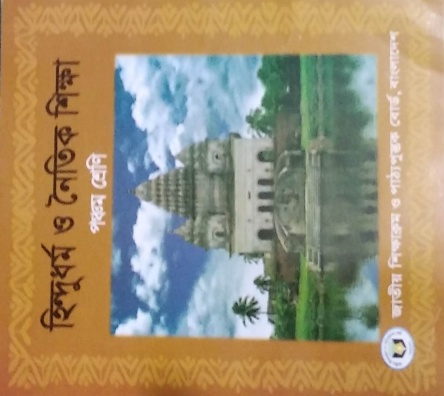 শ্রেণি: পঞ্চম
বিষয়: হিন্দুধর্ম ও নৈতিক শিক্ষা 
পাঠঃ হিন্দুধর্মের সাধারণ পরিচয় 
পাঠ্যাংশঃ নিত্যকর্ম।
অধায়ঃ তৃতীয়, প্রথম পরিচ্ছেদ।  
সময়: ৩0 মিনিট
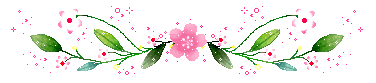 উজ্বল কুমার মাজুমদার
সহকারী শিক্ষক
বড়বামনদহ স: প্রা: বিদ্যালয়
কোটচাঁদপুর, ঝিনাইদহ।
শিখনফল
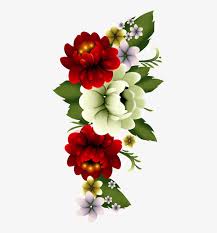 ১। নিত্যকর্ম কী তা বলতে পারবে;
২। নিত্যকর্ম গুলোর নাম লিখতে পারবে;
৩। নিত্যকর্মগুলো বর্ণনা করতে পারবে;
৪। নিত্যকর্মের উপকারিতা বলতে পারবে।
আমরা কিছু ছবি দেখি
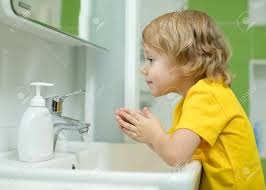 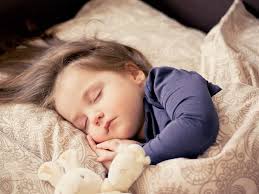 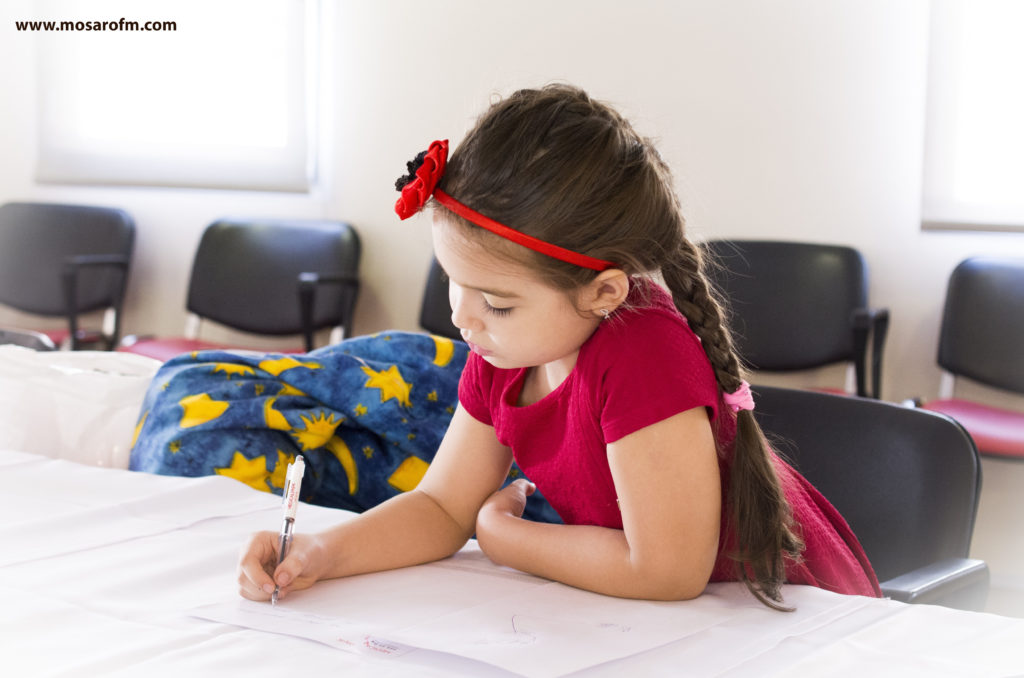 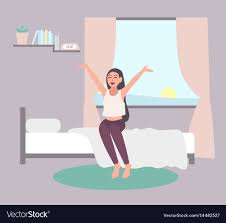 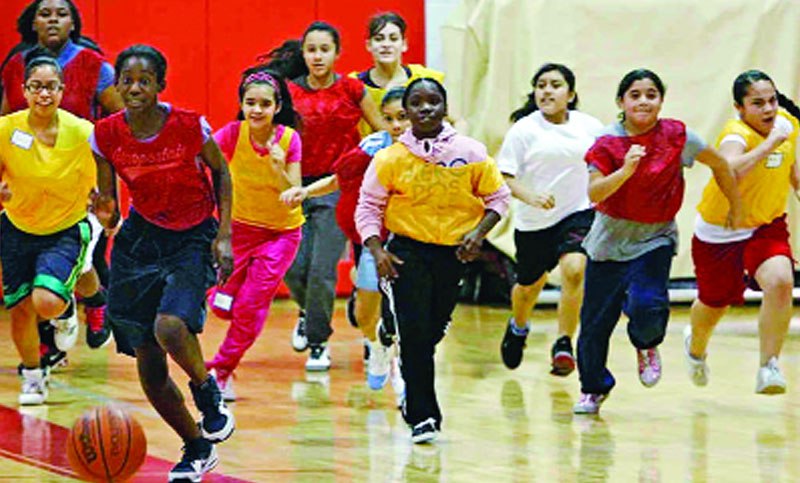 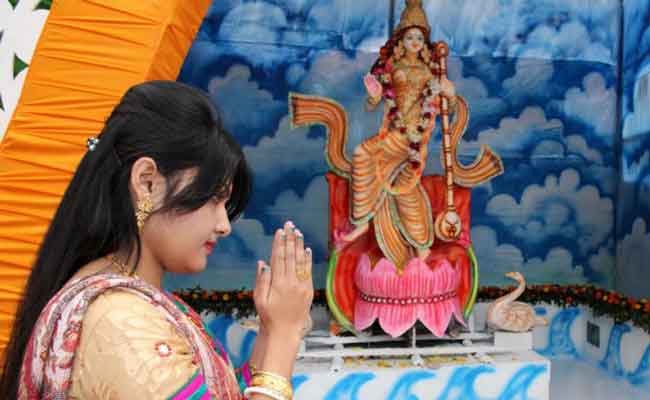 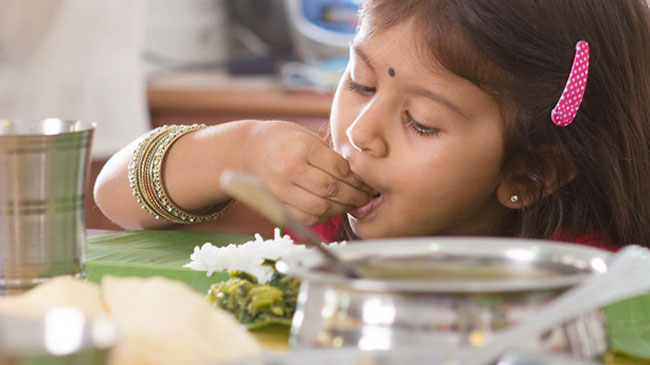 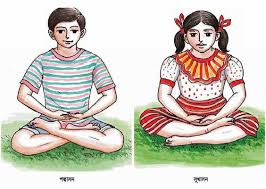 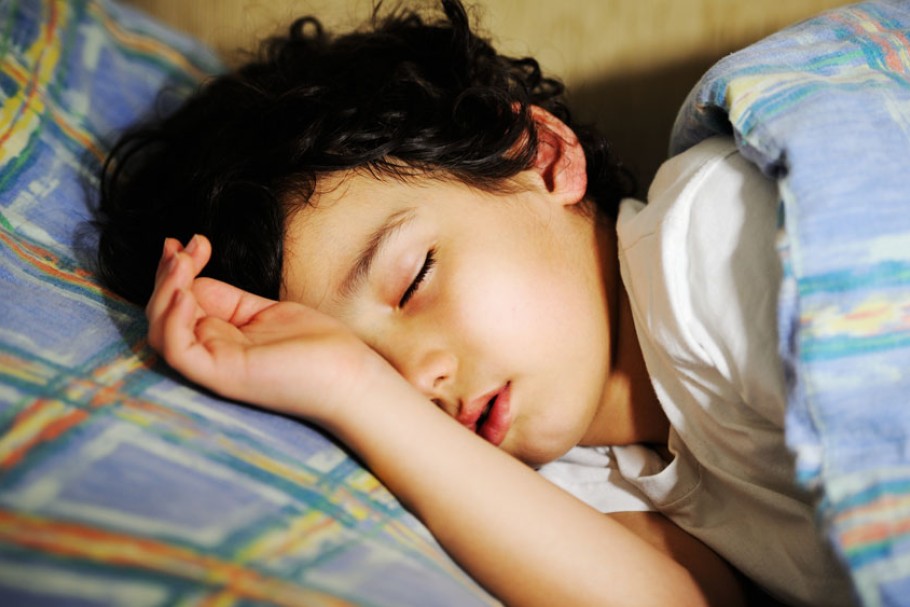 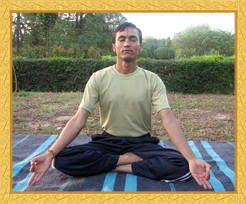 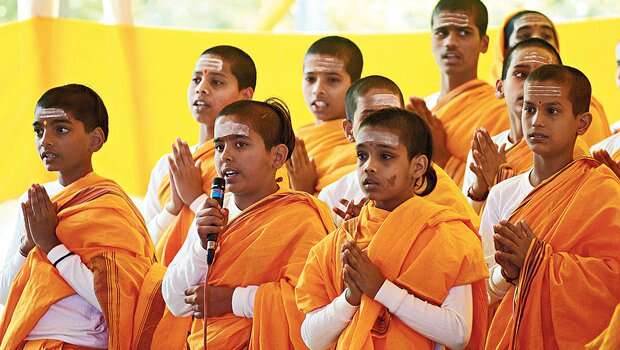 আজকে আমরা পড়ব
নিত্যকর্ম
সূর্যোদয়ের আগে ঘুম থেকে উঠে  বিছানায় বসে ঈশ্বর বা দেব-দেবীর স্মরণ করে মন্ত্র পাঠ করা।
রাতে অধ্যয়ন, আহার গ্রহণ তারপর ভগবানের এক নাম ‘পদ্মনাভ’ বলে ঘুমাতে হয়।
সন্ধ্যাকালে হাত, পা ও মুখ ধুয়ে পরিচ্ছন্ন হয়ে ঈশ্বরের উপাসনা করতে হয়
দুপুরের খাওয়া ও বিশ্রাম।
বিকালে খেলাধুলা, ব্যায়াম বা ভ্রমন করা।
প্রার্থনা ও পূজা করে দিনের অন্যান্য কাজ-কর্ম করা।
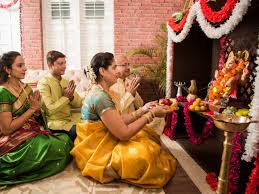 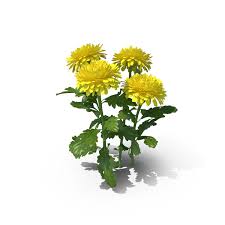 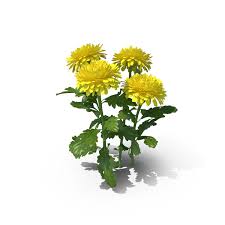 নিত্যকর্ম ধর্মচর্চার একটি অঙ্গ। ধর্মচর্চা করতে গেলে শরীর ও মন সুস্থ থাকতে হয়। নিত্যকর্মের ফলে শরীর ও মন সুস্থ থাকে। এজন্য প্রতিদিন নিয়ম মেনে কিছু কর্ম করতে হয়। তাকেই বলে নিত্যকর্ম।
একক কাজ
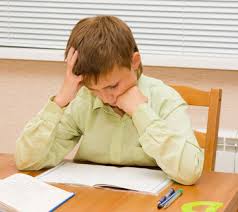 ১। নিত্যকর্ম বলতে কী বোঝ?
২। নিত্যকর্ম গুলোর নাম লেখ।
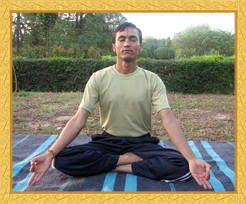 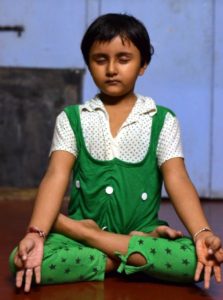 ছবি দু’টিতে আমরা কোন সময়ের নিত্যকর্ম দেখতে পাচ্ছি?
প্রাতঃকৃত্যঃ
 সূর্যোদয়ের কিছু আগে ঘুম থেকে উঠতে হয়। তারপর বিছানায় বসে পূর্ব বা উত্তরমূখী হয়ে ঈশ্বর বা দেব-দেবীর স্মরণ করে মন্ত্র পাঠ করতে হয়।
এখানে
 কোন 
সময়ের 
নিত্যকর্ম
 দেখতে 
পাচ্ছি?
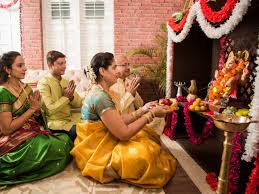 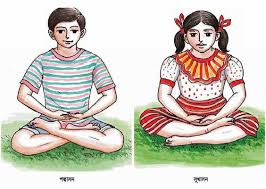 পূর্বাহ্ণকৃত্যঃ 
প্রাতঃকৃত্যের পরে এবং মধ্যাহ্ন বা দুপুরের পূর্ব পর্যন্ত যে সকল কাজ করা হয় তা-ই পূর্বাহ্ণকৃত্য। এ সময় প্রার্থনা ও পূজা করে দিনের অন্যান্য কাজ-কর্ম করতে হয়।
এটি কোন সময়ের নিত্যকর্ম?
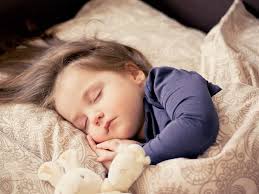 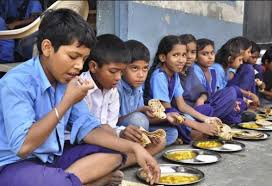 মধ্যাহ্নকৃত্যঃ
 দুপুরের কাজ খাওয়া ও বিশ্রাম। এটাই মধ্যাহ্নকৃত্য
আমরা কোন সময়ের নিত্যকর্ম দেখতে পাচ্ছি?
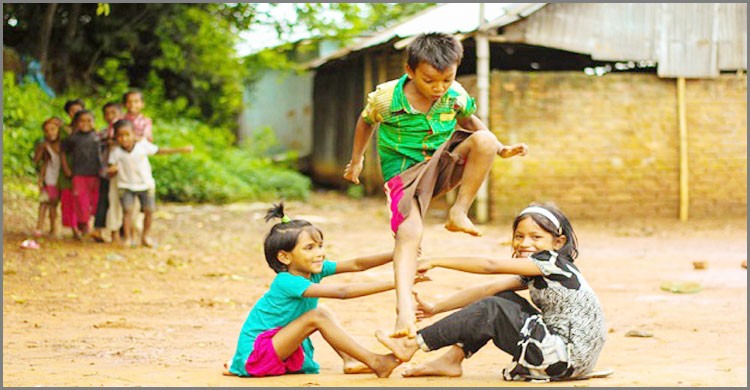 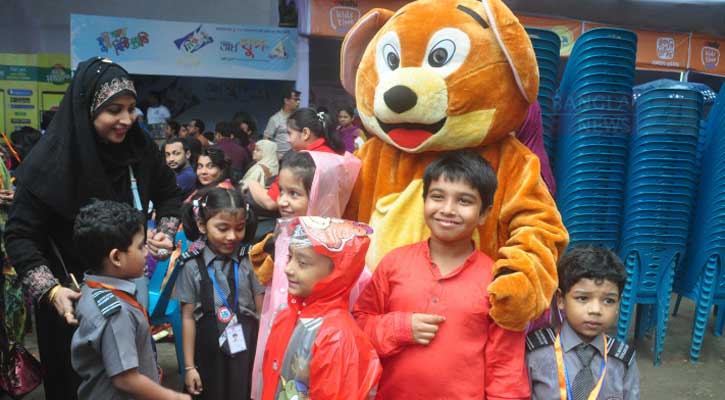 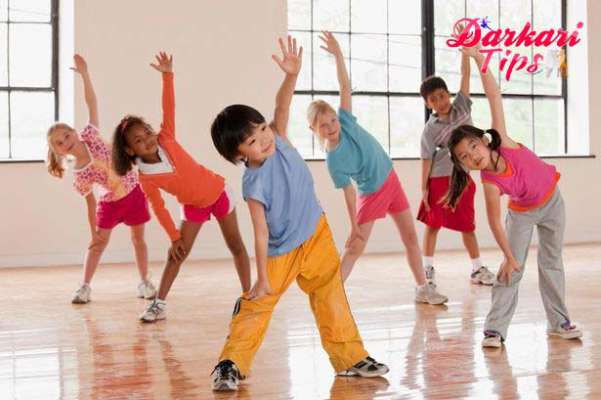 অপরাহ্ণকৃত্যঃ
 দুপুরের পর এবং সায়াহ্নের পূর্ব পর্যন্ত যে কাজ করা হয় তাকেই 
বলে অপরাহ্ণকৃত্য। এ সময় খেলাধুলা, ব্যায়াম বা ভ্রমন করলে শরীর ভালো থাকে।
এগুলো কোন সময়ের নিত্যকর্ম?
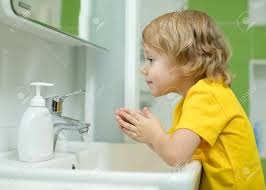 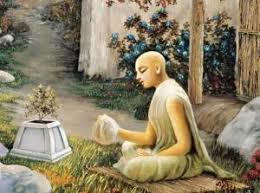 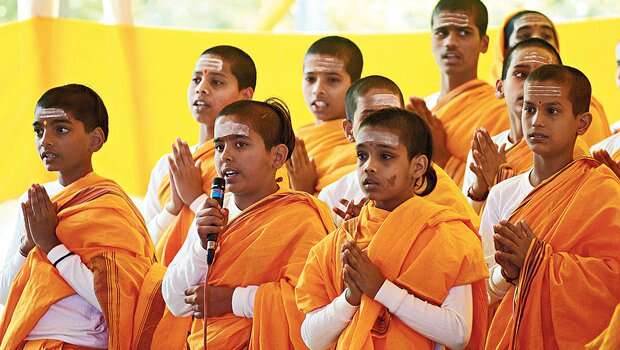 সায়াহ্নকৃত্যঃ
 সায়াহ্ন মানে সন্ধ্যা। সন্ধ্যাকালে হাত, পা ও মুখ ধুয়ে পরিচ্ছন্ন হতে হয়। তারপর ঈশ্বরের উপাসনা করতে হয়।
এগুলো কোন সময়ের নিত্যকর্ম দেখছি?
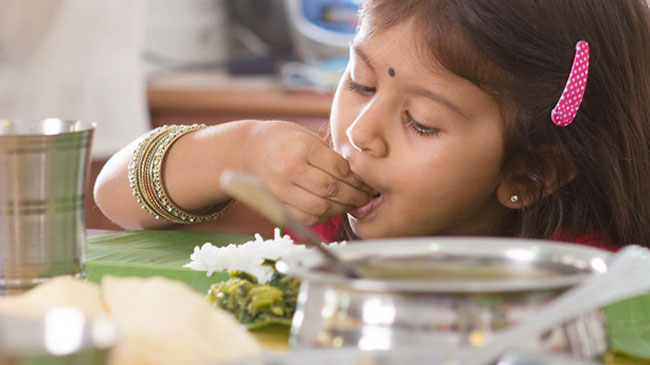 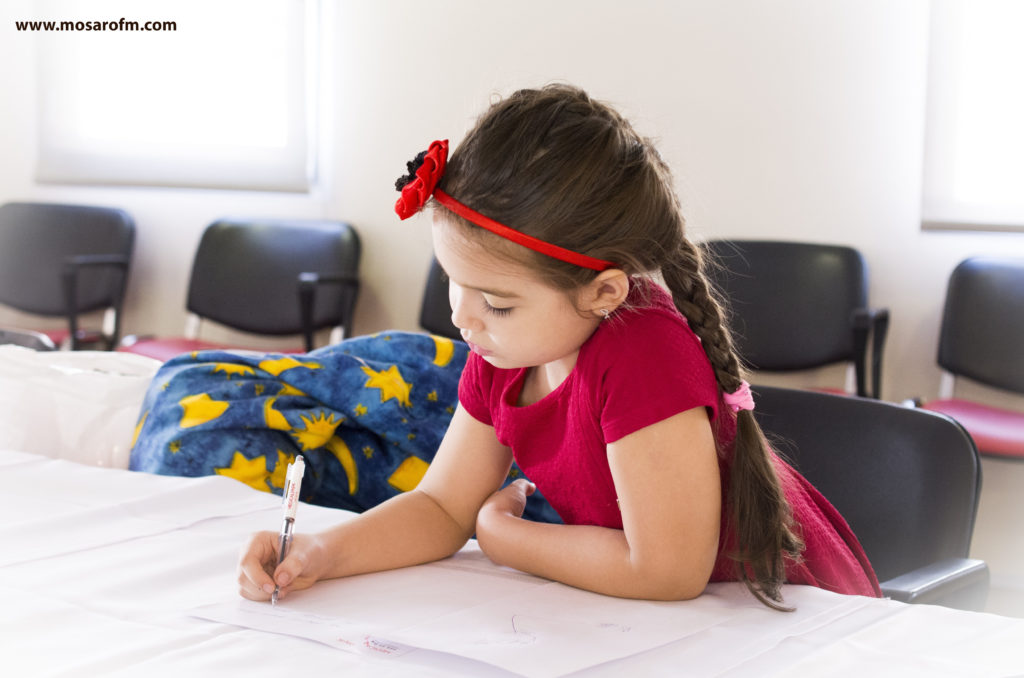 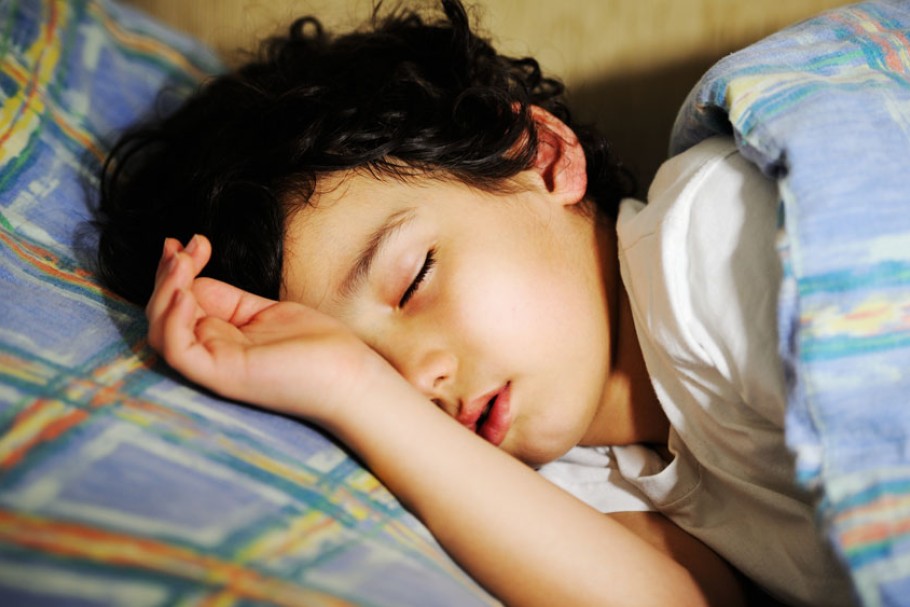 রাত্রিকৃত্যঃ
সন্ধ্যার পর রাতে ঘুমাতে যাওয়ার আগ পর্যন্ত কাজকে বলে রাত্রিকৃত্য। এ সময় অধ্যয়ন ও অন্যান্য প্রয়োজনীয় কাজ করা হয়। রাতের আহার গ্রহণ করতে হয়। তার পর ভগবানের এক নাম ‘পদ্মনাভ’ বলে ঘুমাতে হয়।
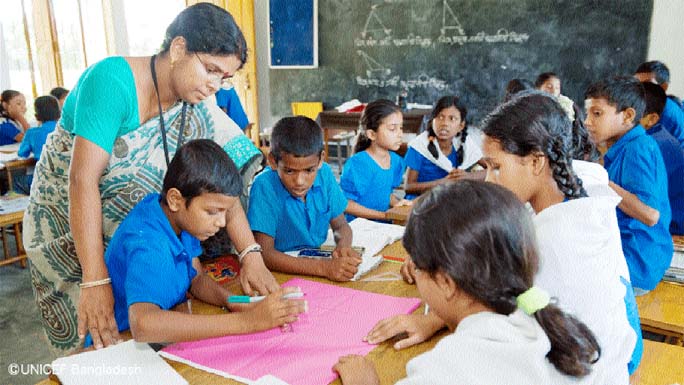 দলীয় কাজ
১নং দলঃ
১। প্রাতঃকৃত্য সম্পর্কে ৩টি বাক্য লেখ।

২নং দলঃ
২। রাত্রিকৃত্য সম্পর্কে ৩টি বাক্যে লেখ।
নিত্যকর্মের উপকারিতাঃ
পাঠ্যবই সংযোগঃ পৃষ্ঠা নং-3২ ও 3৩
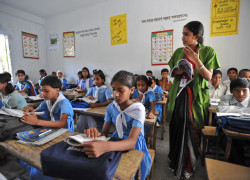 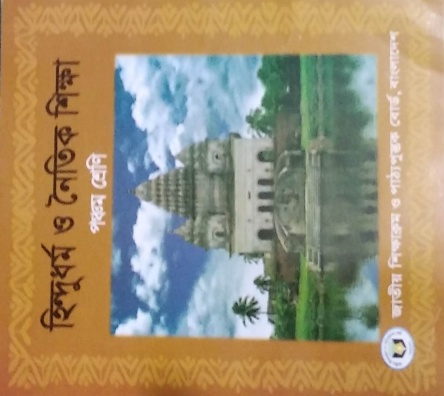 মূল্যায়ণ
বামপাশের কথাগুলোর সাথে ডান পাশের নিত্যকর্মের মিল করঃ
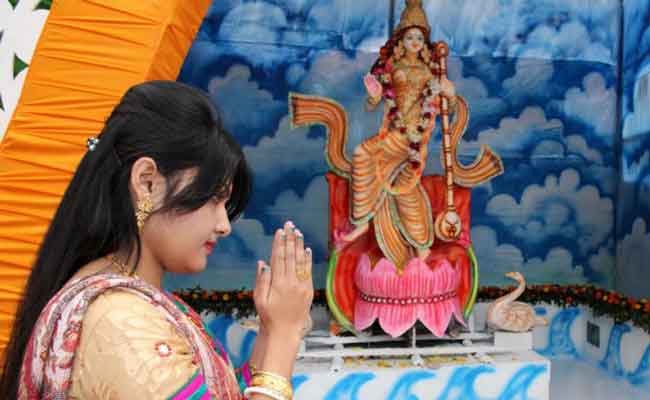 বাড়ির কাজঃ
তুমি বাড়িতে কীভাবে নিত্যকর্ম কর তা লিখে আনবে।
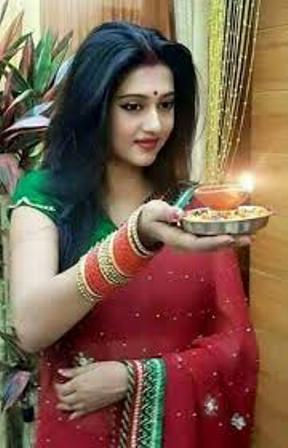 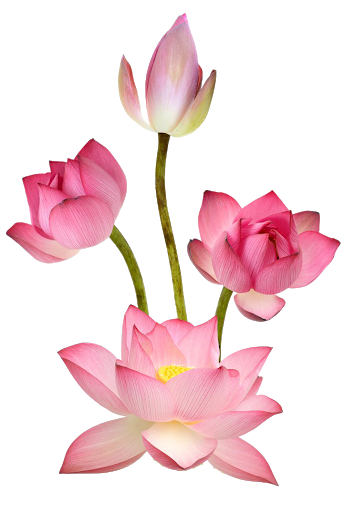 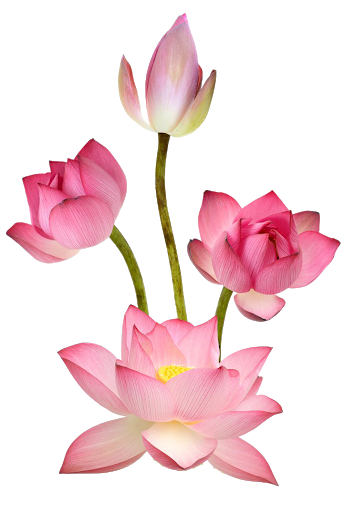 সকলকে ধন্যবাদ